Hymns for Worship at Woodmont
29s- You are My All in All
439- Psalm 19
159- When My Love to Christ Grows Weak
106- An Evening Prayer
332- I Surrender All
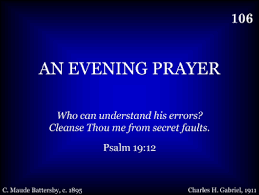 An Evening Prayer by C. M. Battersby
"If I have wounded any soul today, 
(Psalm 139:24; 1 Cor. 8:12)
If I have caused one foot to go astray,
(Matt. 18:5-7; 2 Pet. 2:15; 1 Tim. 6:21) 
If I have walked in my own willful way, 
(2 Tim. 3:1-5; James 3:13-18)
Dear Lord, forgive.“
(Psalm 51:1-4)
An Evening Prayer by C. M. Battersby
"If I have uttered idle words or vain, 
(Matt. 12:36-37; James 3:1-12)
If I have turned aside from want or pain,
Lest I myself shall suffer through the strain, 
(1 Pet. 2:11-12; 3:13-18; 4:12-16; 2 Tim. 3:12)
Dear Lord, forgive.“
(Proverbs 28:13)
[Speaker Notes: Want- something desired, demanded, or required: Often the reason why we do this is to turn aside from want or pain, to avoid what we see as the unpleasant consequences of speaking the truth in love: Eph. 4.14, 25  Strain- exert to the uttermost.]
An Evening Prayer by C. M. Battersby
"Forgive the sins I have confessed to Thee;
(1 John 1:9) 
Forgive the secret sins I do not see;
(Psalm 19:11-14)
O guide me, love me, and my keeper be, 
(Jude 1:21-24)
In Jesus’ Name.“
(John 14:13-14, 23)
Hymns for Worship at Woodmont
29s- You are My All in All
439- Psalm 19
159- When My Love to Christ Grows Weak
106- An Evening Prayer
332- I Surrender All